Linear Equationsin Linear Algebra
SOLUTION SETS OF LINEAR SYSTEMS
© 2016 Pearson Education, Inc.
HOMOGENEOUS LINEAR SYSTEMS
© 2016 Pearson Education, Inc.
Slide 1.5- 2
HOMOGENEOUS LINEAR SYSTEMS
Example 1: Determine if the following homogeneous system has a nontrivial solution. Then describe the solution set.



Solution: Let A be the matrix of coefficients of the system and row reduce the augmented matrix               to echelon form:
© 2016 Pearson Education, Inc.
Slide 1.5- 3
HOMOGENEOUS LINEAR SYSTEMS
~
~
Since x3 is a free variable,              has nontrivial solutions (one for each choice of x3.)
Continue the row reduction of            to reduced echelon form:
© 2016 Pearson Education, Inc.
Slide 1.5- 4
HOMOGENEOUS LINEAR SYSTEMS
Solve for the basic variables x1 and x2 to obtain              ,
              , with x3 free. 
As a vector, the general solution of              has the form given below.

                                                              
                                                            , where
© 2016 Pearson Education, Inc.
Slide 1.5- 5
HOMOGENEOUS LINEAR SYSTEMS
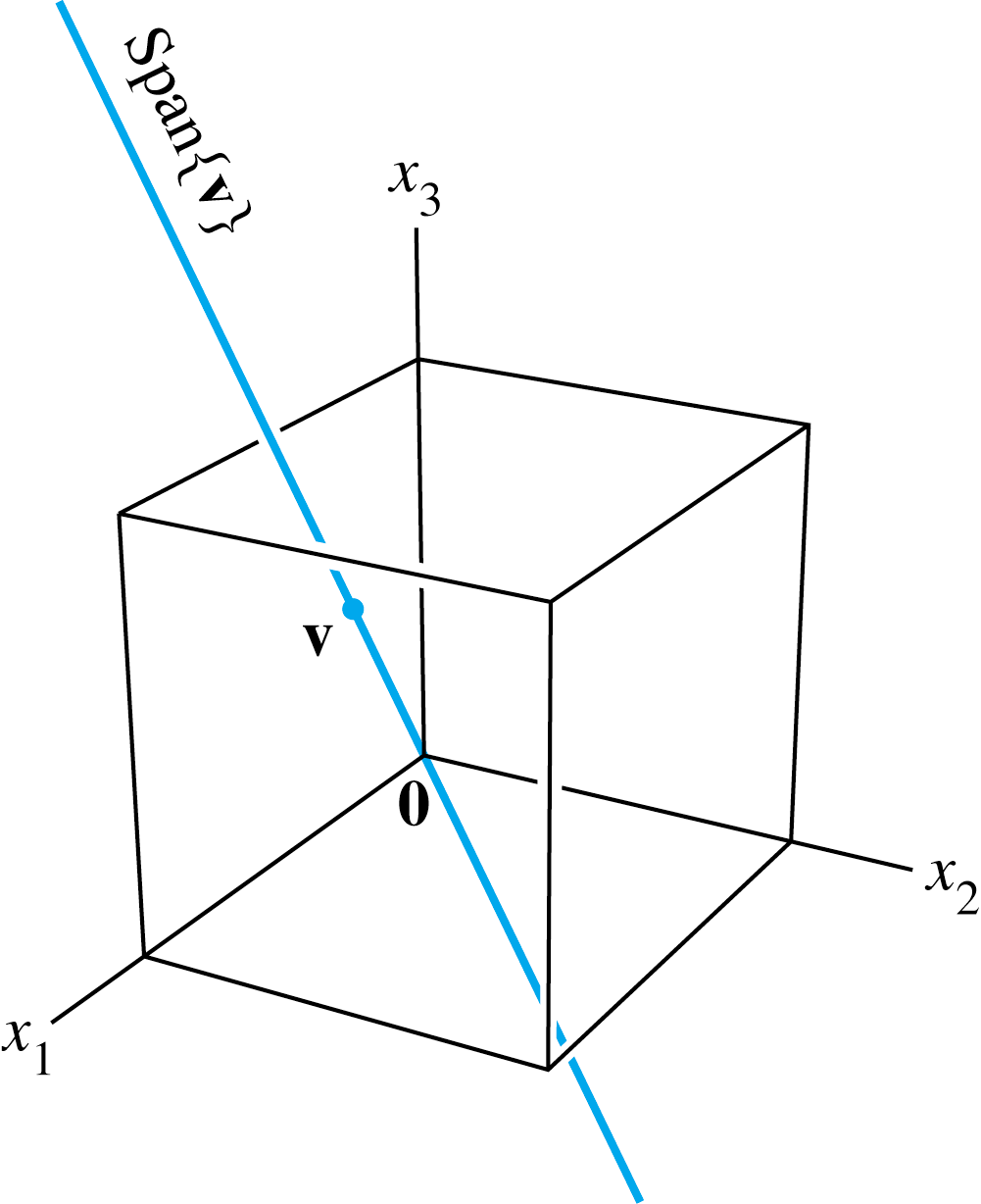 © 2016 Pearson Education, Inc.
Slide 1.5- 6
PARAMETRIC VECTOR FORM
The equation of the form                     (s, t in ℝ) is called a parametric vector equation of the plane.

In Example 1, the equation              (with x3 free), or
               (with t in ℝ), is a parametric vector equation of a line.

Whenever a solution set is described explicitly with vectors as in Example 1, we say that the solution is in parametric vector form.
© 2016 Pearson Education, Inc.
Slide 1.5- 7
SOLUTIONS OF NONHOMOGENEOUS SYSTEMS
When a nonhomogeneous linear system has many solutions, the general solution can be written in parametric vector form as one vector plus an arbitrary linear combination of vectors that satisfy the corresponding homogeneous system.
Example 3 : Describe all solutions of             , where


                                            and                   .
© 2016 Pearson Education, Inc.
Slide 1.5- 8
SOLUTIONS OF NONHOMOGENEOUS SYSTEMS
Solution: Row operations on             produce

                                                                         
                                                                        ,                        




Thus                        ,            , and x3 is free.
~
© 2016 Pearson Education, Inc.
Slide 1.5- 9
SOLUTIONS OF NONHOMOGENEOUS SYSTEMS
As a vector, the general solution of               has the form
p
v
© 2016 Pearson Education, Inc.
Slide 1.5- 10
SOLUTIONS OF NONHOMOGENEOUS SYSTEMS
The equation                   , or, writing t as a general parameter,
                                           (t in ℝ) 		(3)
	describes the solution set of              in parametric vector form.
The solution set of            has the parametric vector equation
                   	                        (t in ℝ) 		(4)
	[with the same v that appears in (3)]. 
Thus the solutions of              are obtained by adding the vector p to the solutions of            .
© 2016 Pearson Education, Inc.
Slide 1.5- 11
SOLUTIONS OF NONHOMOGENEOUS SYSTEMS
© 2016 Pearson Education, Inc.
Slide 1.5- 12
SOLUTIONS OF NONHOMOGENEOUS SYSTEMS
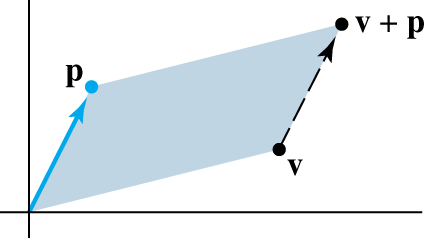 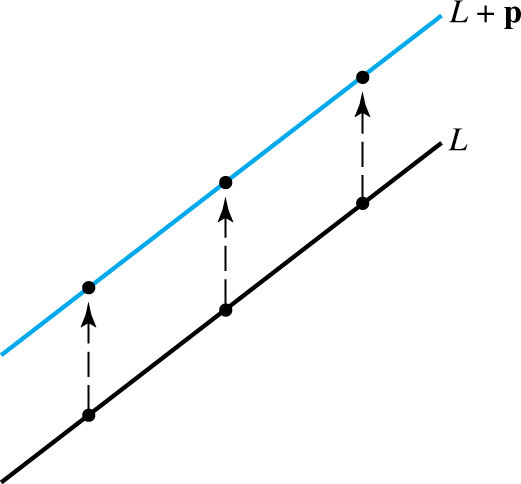 © 2016 Pearson Education, Inc.
Slide 1.5- 13
SOLUTIONS OF NONHOMOGENEOUS SYSTEMS
Suppose L is the line through 0 and v, described by equation (4).
Adding p to each point on L produces the translated line described by equation (3).
We call (3) the equation of the line through p parallel to v.
Thus the solution set of             is a line through p parallel to the solution set of            . The figure on the next slide illustrates this case.
© 2016 Pearson Education, Inc.
Slide 1.5- 14
SOLUTIONS OF NONHOMOGENEOUS SYSTEMS
The relation between the solution sets of              and     shown in the figure above generalizes to any consistent equation              , although the solution set will be larger than a line when there are several free variables.
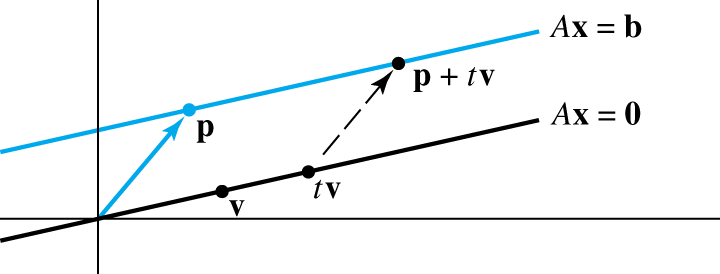 © 2016 Pearson Education, Inc.
Slide 1.5- 15
SOLUTIONS OF NONHOMOGENEOUS SYSTEMS
THEOREM 6
Theorem 6 says that if Ax = b has a solution, then the solution set is obtained by translating the solution set of Ax = 0, using any particular solution p of Ax = b for the translation.
© 2016 Pearson Education, Inc.
Slide 1.5- 16
WRITING A SOLUTION SET (OF A CONSISTENT SYSTEM) IN PARAMETRIC VECTOR FORM
Row reduce the augmented matrix to reduced echelon form.
Express each basic variable in terms of any free variables appearing in an equation.
Write a typical solution x as a vector whose entries depend on the free variables, if any.
Decompose x into a linear combination of vectors (with numeric entries) using the free variables as parameters.
© 2016 Pearson Education, Inc.
Slide 1.5- 17